МАДОУ центр развития ребёнка детский сад № 1 «Лёвушка»
«Вот я, а это – группа моя»
Подготовила:
Голубева Татьяна Сергеевна,
воспитатель
Киселевск, 2013
Всё начинается с приёмной, где размещаются не только кабинки для наших вещей, но и самые свежие новости для родителей о том, как мы живём.
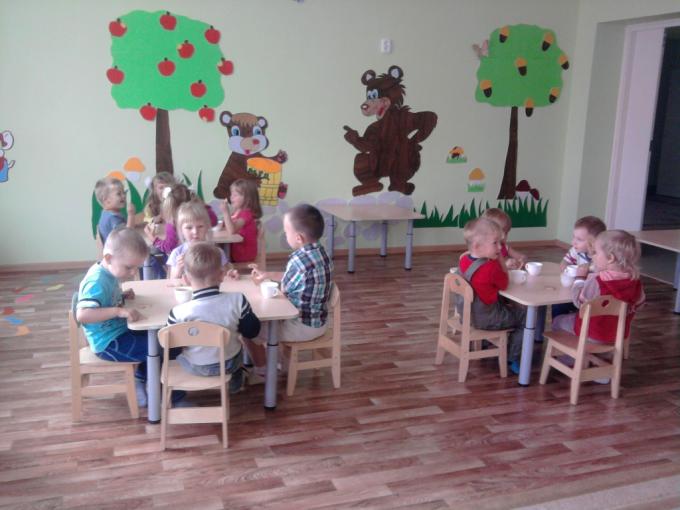 5 раз в день нас встречает уютная обеденная зона.
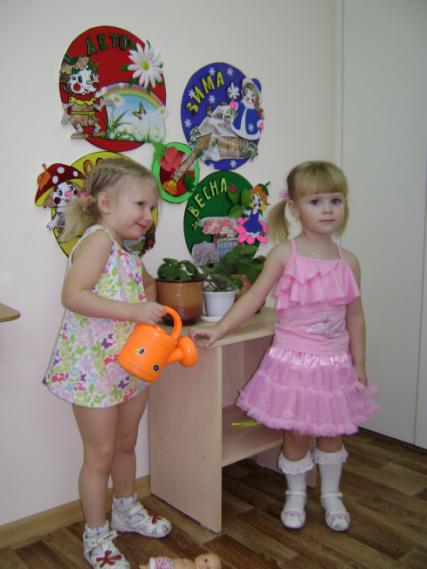 Есть у нас уголок наблюдений за природой
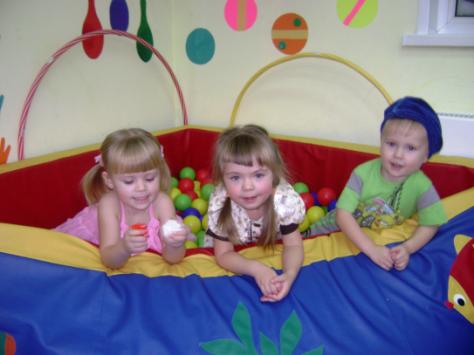 и спортивный уголок с сухим бассейном
В уголке для ролевых игр много разных костюмов, которые помогают превратиться то в мастера-парикмахера, то во врача в белом халате, то в цыганку со звонким бубном…
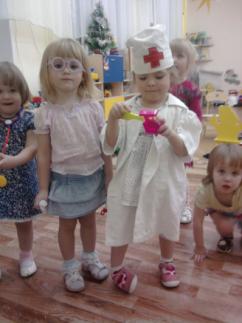 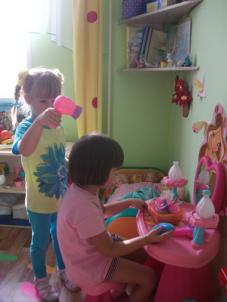 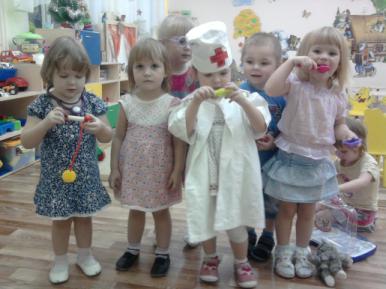 Или поболтать с подружками за чашкой чая
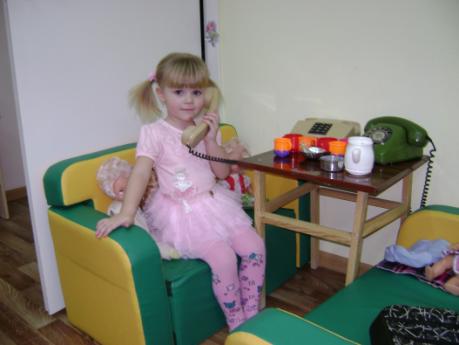 А может поделиться секретом по телефону
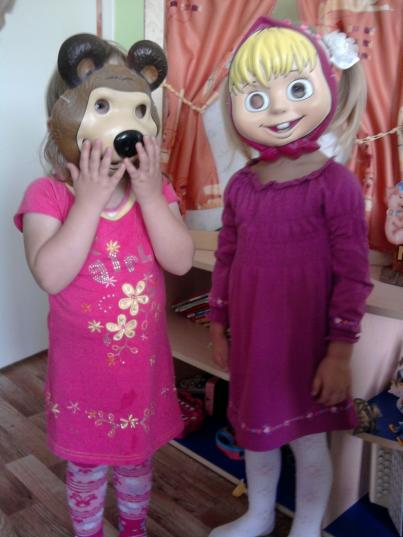 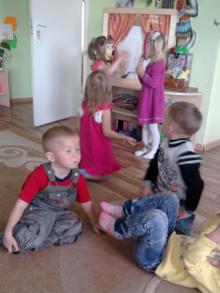 Уголок театрализованной деятельности
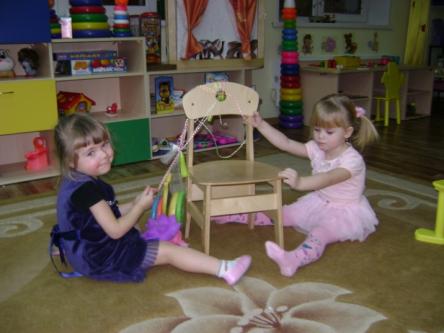 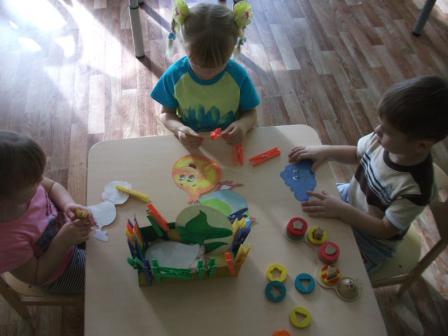 Зона сенсорного развития
И место для любителей конструировать
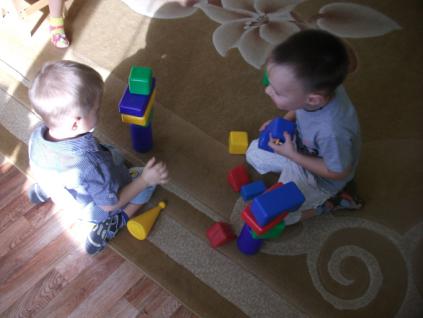 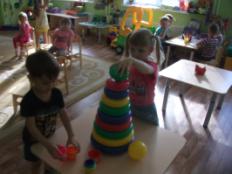 В этом тихом уголке живут яркие книжки, которые очень любят, когда их рассматривают и читают.
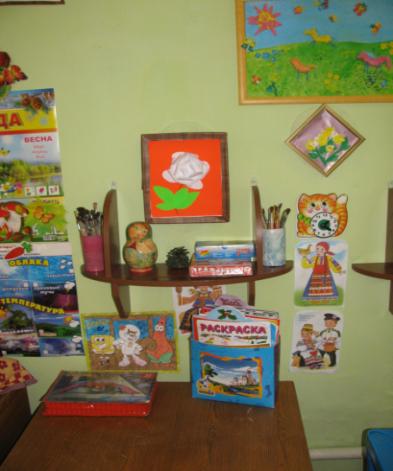 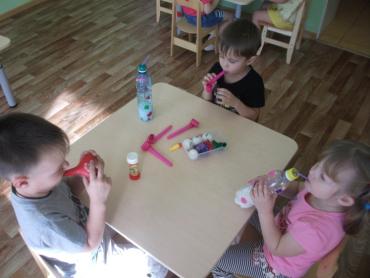 Уголок для разнообразных видов самостоятельной деятельности детей
Уголок безопасности
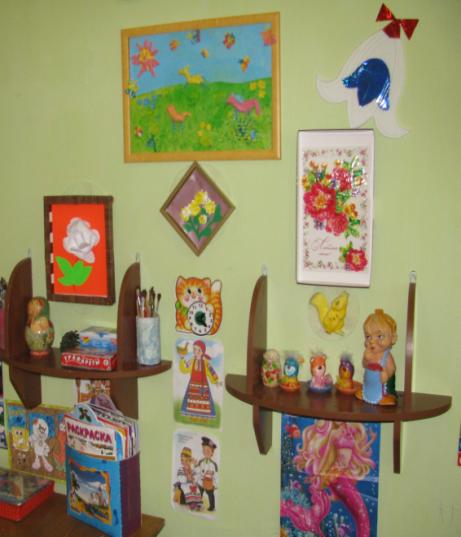 И место для выставки наших творческих работ
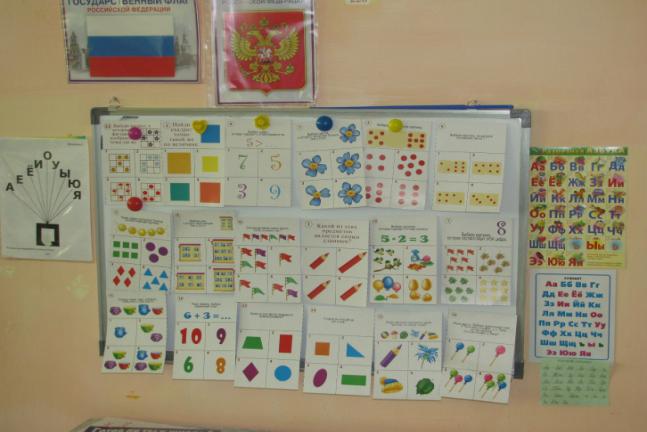 Зона обучения. Здесь живут буквы, цифры, знаки. Есть доска с магнитами, играть с которыми нам очень нравится
Зона для настольно-печатных игр
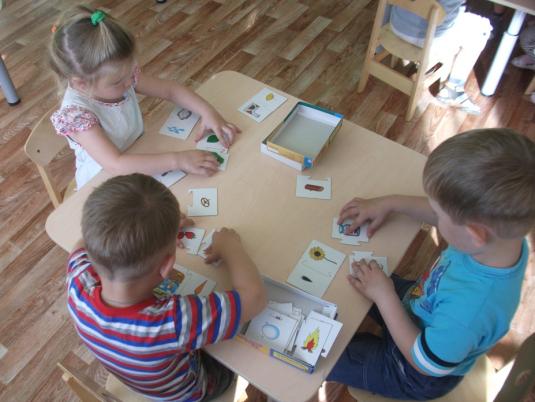 И снова приёмная, где вместе с куклой маму ждать гораздо веселее.
Использованные  материалы:
Фото из личного архива